株式会社日本リモナイト　フィールドワーク（実施内容）　　所要約120分
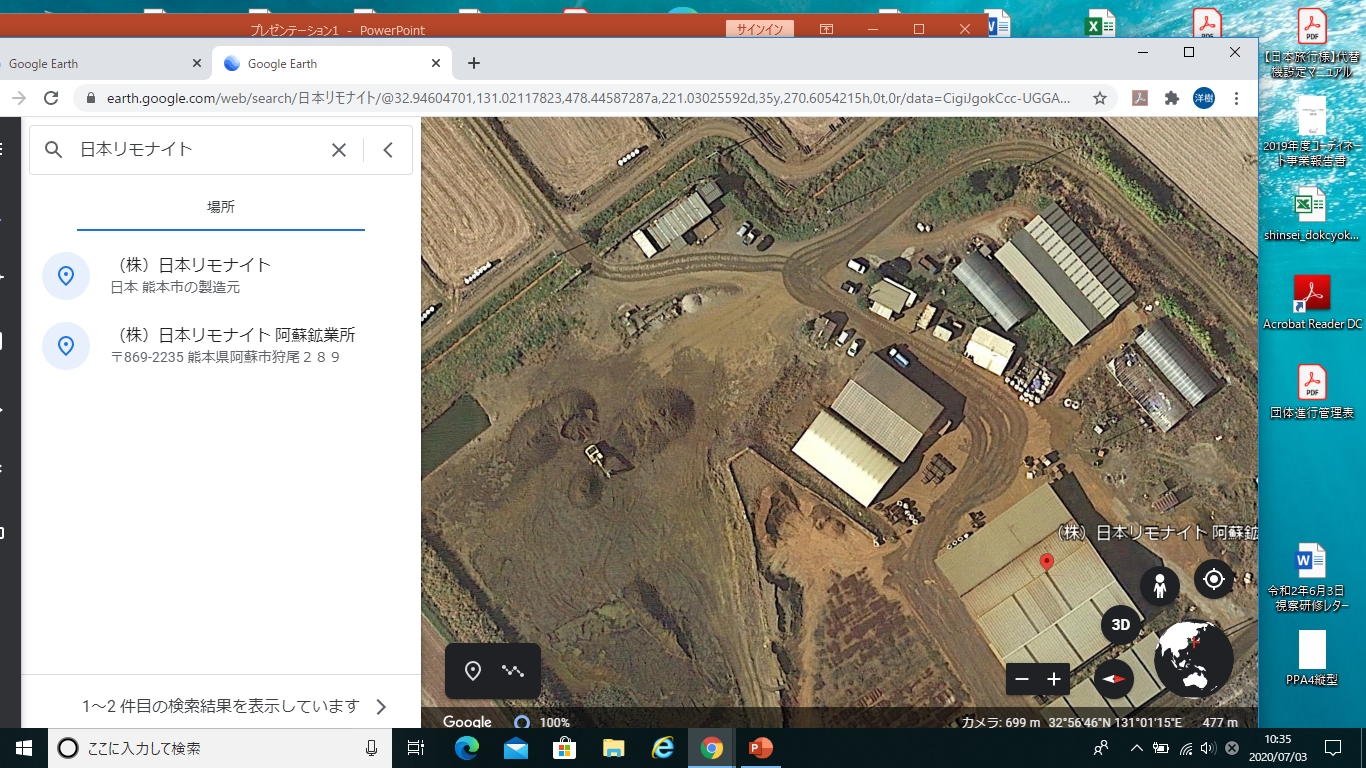 ①全体説明　　　


②リモナイト採掘の　　　概要説明

③Feイオンの溶けた　地下水（赤水）の
試飲体験

④脱硫剤リモニック　　　生産ライン見学

⑤硫化水素の脱硫
　実験


⑥ベンガラ作り体験


　　　バス駐車場所
②
⑥
①
③
⑤
④
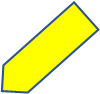